DIKTAT PBO
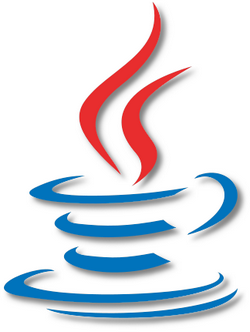 Oleh:
Adam Mukharil B. S.Kom.
BAB III – CLASS (1)
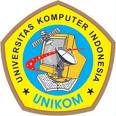 PENGERTIAN CLASS
Design, template, atau Blue-Print.
Struktur data dari sebuah objek.
Dari sebuah class bisa dibuat banyak objek.
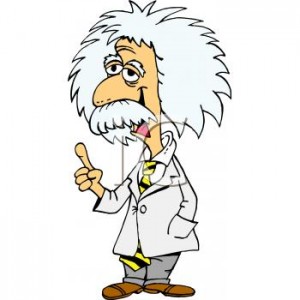 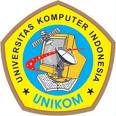 HUBUNGAN CLASS & OBJEK
1st instansiasi objek
CLASS
2nd instansiasi objek
nth instansiasi objek
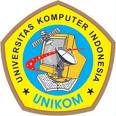 PEMBENTUKAN CLASS
Atribut (Data Member).
Behavior / Methods (Function Member).
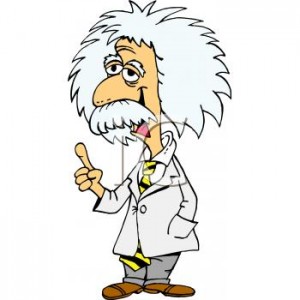 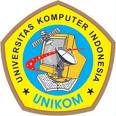 MENDEFINISIKAN CLASS
Faktor pertimbangan pembuatan class:
Di mana class akan digunakan.
Bagaimana class tersebut akan digunakan.
Nama yang tepat untuk class.
Tuliskan semua properti dan informasi.
Perhatikan urutan method di dalam class.
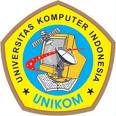 MENDEFINISIKAN CLASS
<modifier>class<nama>{
	<deklarasi_atribut>*
	<deklarasi_konstruktor>*
	<deklarasi_method>*
}
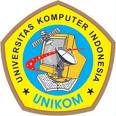 HAK AKSES
Private 
     	variabel/method hanya dapat diakses oleh kelas itu sendiri.
Protected
Variabel/method dapat diakses oleh semua kelas turunan.
Variabel tidak dapat diakses dalam pola use (bukan sebagai inheritance).
Public
	variabel/method dapat diakses oleh semua kelas.
Default
	hanya dapat diakses oleh object yang berada dalam satu kelas.
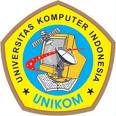 CONTOH CLASS (C++)
#include <iostream>
#include <string.h>

using namespace std;

class orang
{
  private:
	char nama[21];
	int umur;
  public:
	void setNama(char *s){
	   strcpy(nama,s);
	}
	
	char *getNama(){return nama;}
	int getUmur(){return umur;}
};

orang x;
Nama kelas
Kata kunci class mengawali pendeklarasian kelas
Nama anggota class
Hak akses
Instansiasi objek global
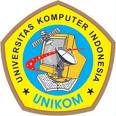 CONTOH CLASS (C++)
main(){
	orang y;

	x.setNama(“Adam”);
	x.setUmur(23);
	y.setNama(“Dian”);
	y.setUmur(23);

	cout<<“x.getNama()<<“ “<<x.getUmur()
         <<endl;
	cout<<“y.getNama();<<“ “<<y.getUmur()
         <<endl;

	system(“PAUSE”);
}
GETTER & SETTER
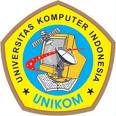 CONTOH CLASS (JAVA)
class orang
{
	private String nama;
	private int umur;

	public void setNama(String *nama){
	   this.nama=nama;
	}
	
	public String getNama(){return nama;}
	public int getUmur(){return umur;}
};
Nama kelas
Kata kunci class mengawali pendeklarasian kelas
Nama anggota class
Hak akses
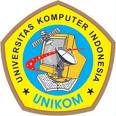 CONTOH CLASS (JAVA)
public class OrangTes{
  public static void main(String args[]){
	orang org = new orang();
	
	org.setNama(“Amir”);
	System.out.println(“Nama: “
                        +org.getNama());
	System.out.println(“Umur: “
					+org.getUmur());
  }
}
Instansiasi objek
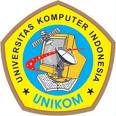 MENDEFINISIKAN OBJEK
<nama_class> <nama_objek>;
<nama_objek> = new <nama_class>();
Deklarasi object (variabel) tipe reference tidak membuat object.
Object dibuat dengan perintah new <nama_class>()
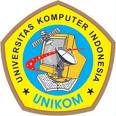 KESIMPULAN CLASS
Sebuah class terdiri dari data dan method.
Class memiliki hak akses.
Jika ingin mengubah data yang bersifat private ubahlah melalui method yang bersifat public (getter dan setter).
Suatu class bisa menghasilkan banyak objek.
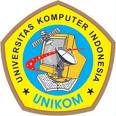 EPISODE AKAN DATANG
CLASS (2)
 penggunaan this, static, dan class pada JAVA
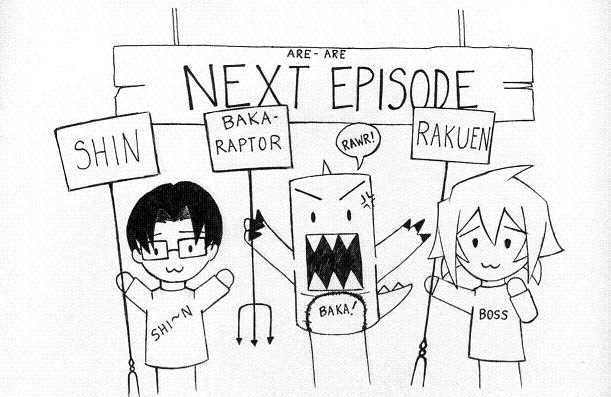 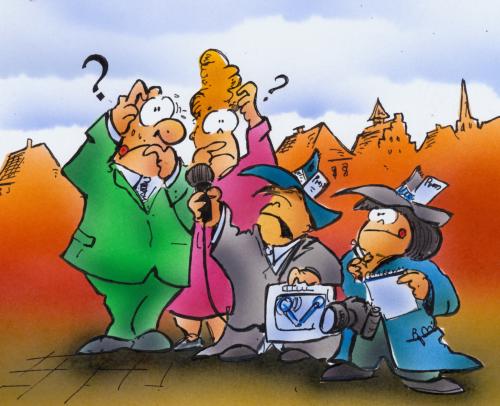